CASA ESPÍRITA AMOR E CARIDADE
Departamento de Educação
Curso de Educação Mediúnica1° ANO
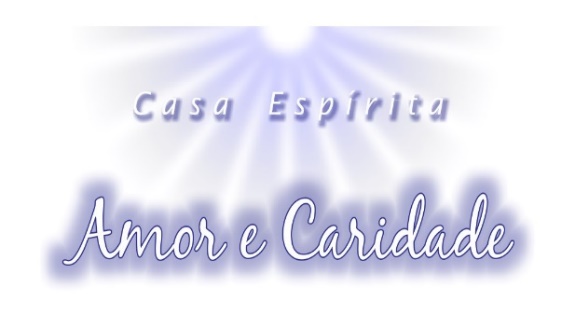 TÍTULO DO TEMA
Seminário ...° Semestre 2025
Nome do Estudante
... de ... de 2025